La frase minima
Soggetto e predicato
Buongiorno bambini anche oggi parleremo della frase minima.
Ricorda: La frase minima è formata solo dal soggetto e dal predicato.
Martedì durante la video lezione approfondiremo l’argomento, ora provate a esercitarvi con queste frasi, dovete ridurle a frasi minime cioè soggetto e predicato.
I canarini cinguettano nella gabbia sul balcone.
Lo zio parte per Roma con l’aereo.
Il gatto dorme nel cestino vicino al termosifone.
La maestra spiega agli alunni la divisione.
Fabrizio colora il disegno con gli acquerelli.
Ieri Camilla ha cantato una canzone.
Fabio a merenda mangia pane e nutella.
La mamma prepara un budino al cioccolato.
Nel recinto galoppa un cavallino bianco.
Mamma stira il vestitino di mia sorella.
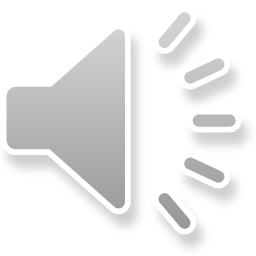